Figure 3. Absolute mean curvatures on the smoothed middle cortical surface of an individual brain preserving the native ...
Cereb Cortex, Volume 18, Issue 9, September 2008, Pages 2181–2191, https://doi.org/10.1093/cercor/bhm244
The content of this slide may be subject to copyright: please see the slide notes for details.
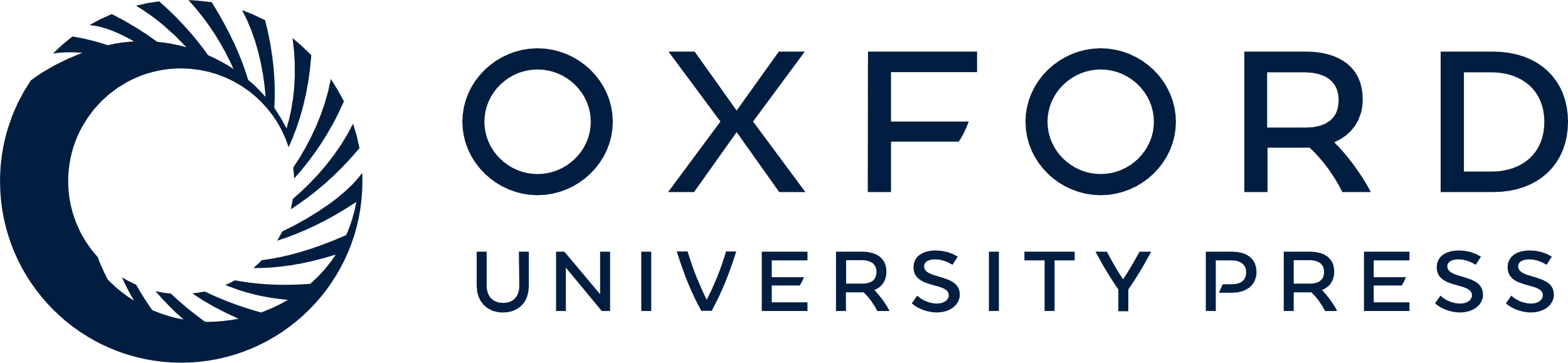 [Speaker Notes: Figure 3. Absolute mean curvatures on the smoothed middle cortical surface of an individual brain preserving the native folding pattern. Darker (purple/blue) areas represent higher absolute mean curvature


Unless provided in the caption above, the following copyright applies to the content of this slide: © The Author 2008. Published by Oxford University Press. All rights reserved. For permissions, please e-mail: journals.permissions@oxfordjournals.org]